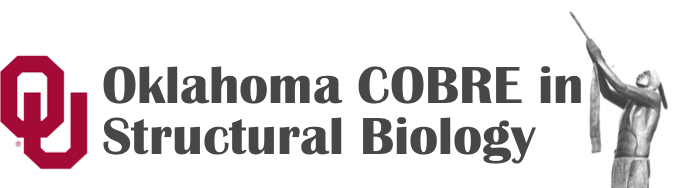 Open to the public
Co-hosted by the OU COBRE in Structural Biology and the Department of Chemistry and Biochemistry

We are Pleased to Announce a Seminar
Presented by 

Dr. Kevin Gardner
City College of New York
https://kglab.org/

Friday, November 15, 2024
3:30 pm
Stephenson Life Sciences Research Center 3410/3430

“Environmentally-controlled protein/protein interaction domains: Understanding and exploiting Nature’s switches”

Refreshments at 3:15pm

Dr. Gardner began his academic career at UT Southwestern Medical Center where he rose through the ranks from Assistant to Full Professor (1998-2013). He is currently an Einstein Professor of Chemistry and Biochemistry, CUNY and Director of the Structural Biology Initiative (CUNY Advanced Science Research Center). He is the recipient of numerous awards, including the Stein & Moore Award (Protein Society), the BPS Award in The Biophysics of Health Disease (Biophysical Society), and Excellence in Education Award (UTSW). Dr. Gardner’s research has focused on ligand-regulated protein domains involved in signal transduction. His group has studied how LOV blue light photoreceptors utilize flavin chromophores to control diverse effectors ranging from DNA-binding domains to kinases. In parallel, his group studies O2-sensitive Hypoxia Inducible Factor (HIF) transcription factors, which launched the development of an anticancer therapeutic, belzutifan.